The MALTA CMOS sensor for the ITK outer pixel layer in ATLAS
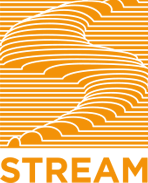 Development of a radiationhard CMOS sensors with high hit-rate capability. MALTA features small electrodes to minimize capacitance, noise and power and is produced in modified TJ 180nm process for radiation hardness and fast signal response (25ns)
CMOS process with additional n- layer increases depletion volume → fast charge collection by drift in the full bulk 
The MALTA Sensor is a full-size 512x512 pixel sensor (36mm pitch)
TJ 180nm modified process
2018 MALTA: Low capacitance FE with high-speed asynchronous readout architecture
Sensor functional - small ENC ~ 8e- and threshold dispersion ~15e- due to small CD
Irradiation tests on-going
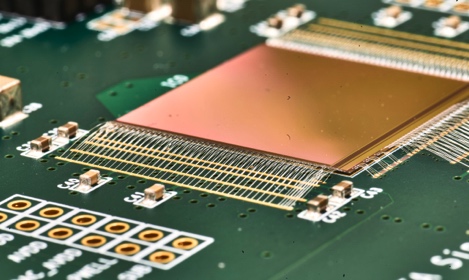 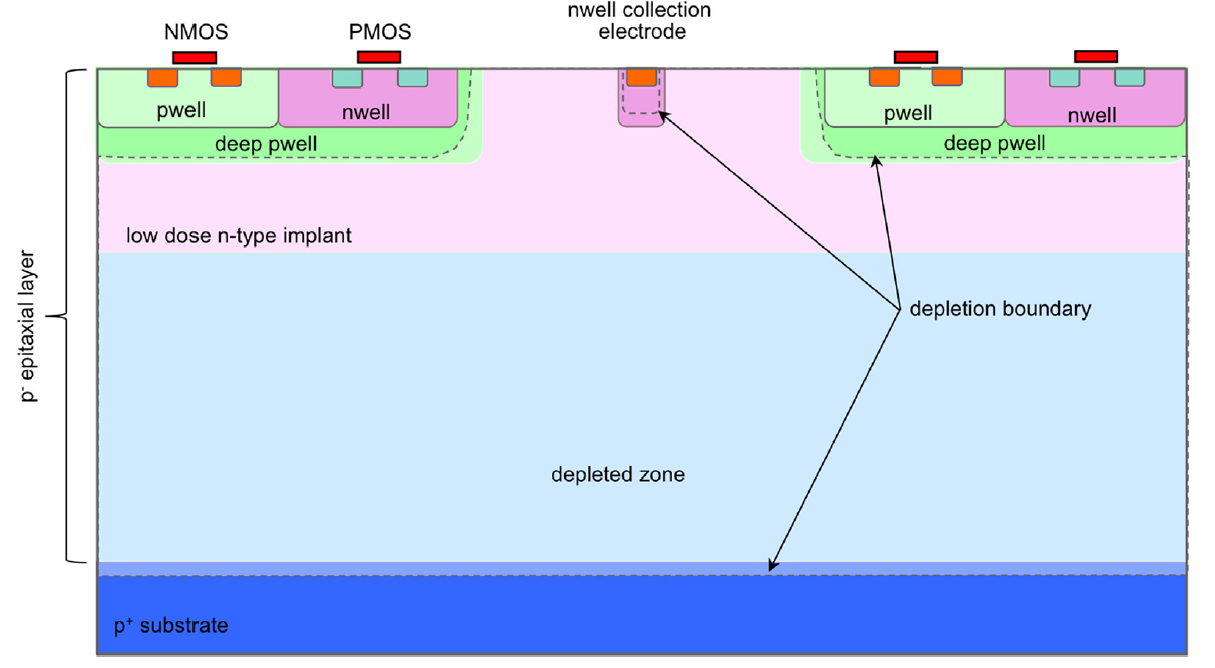 MALTA Preliminary tests
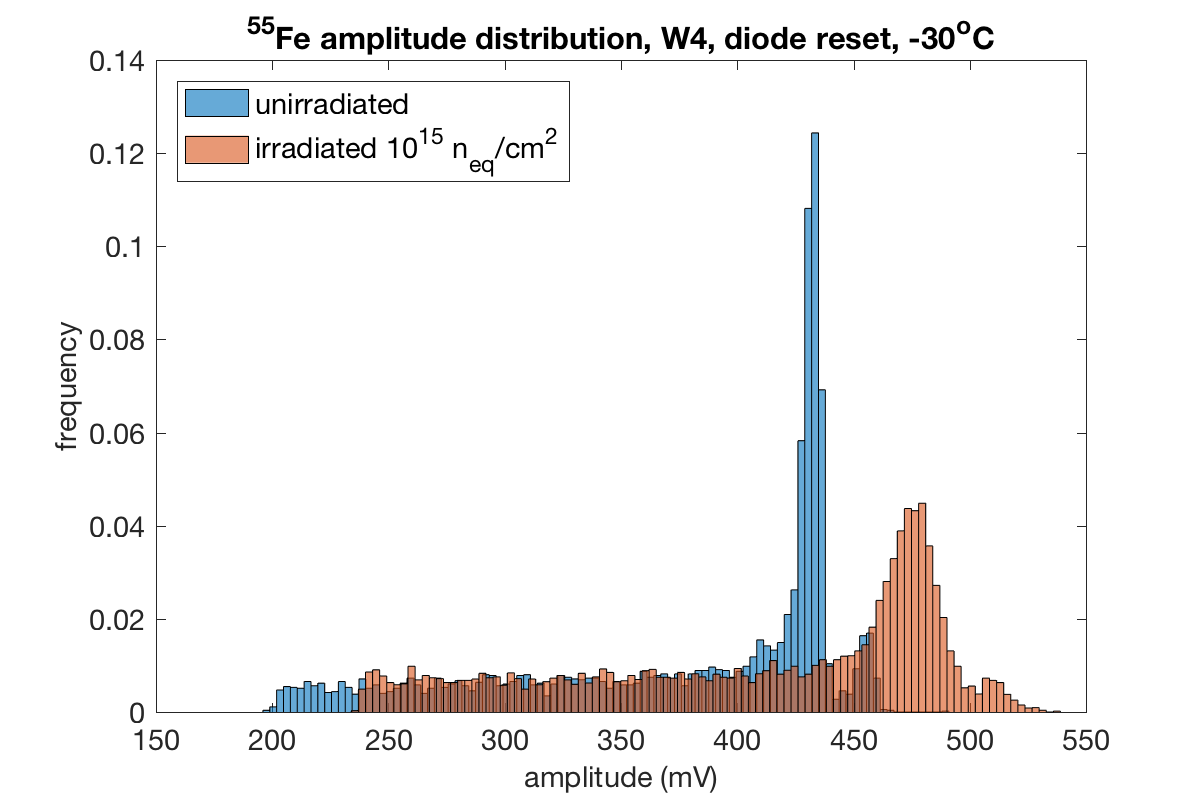 Beam profile unirrad, 90Sr
TJ Investigator Irradiation
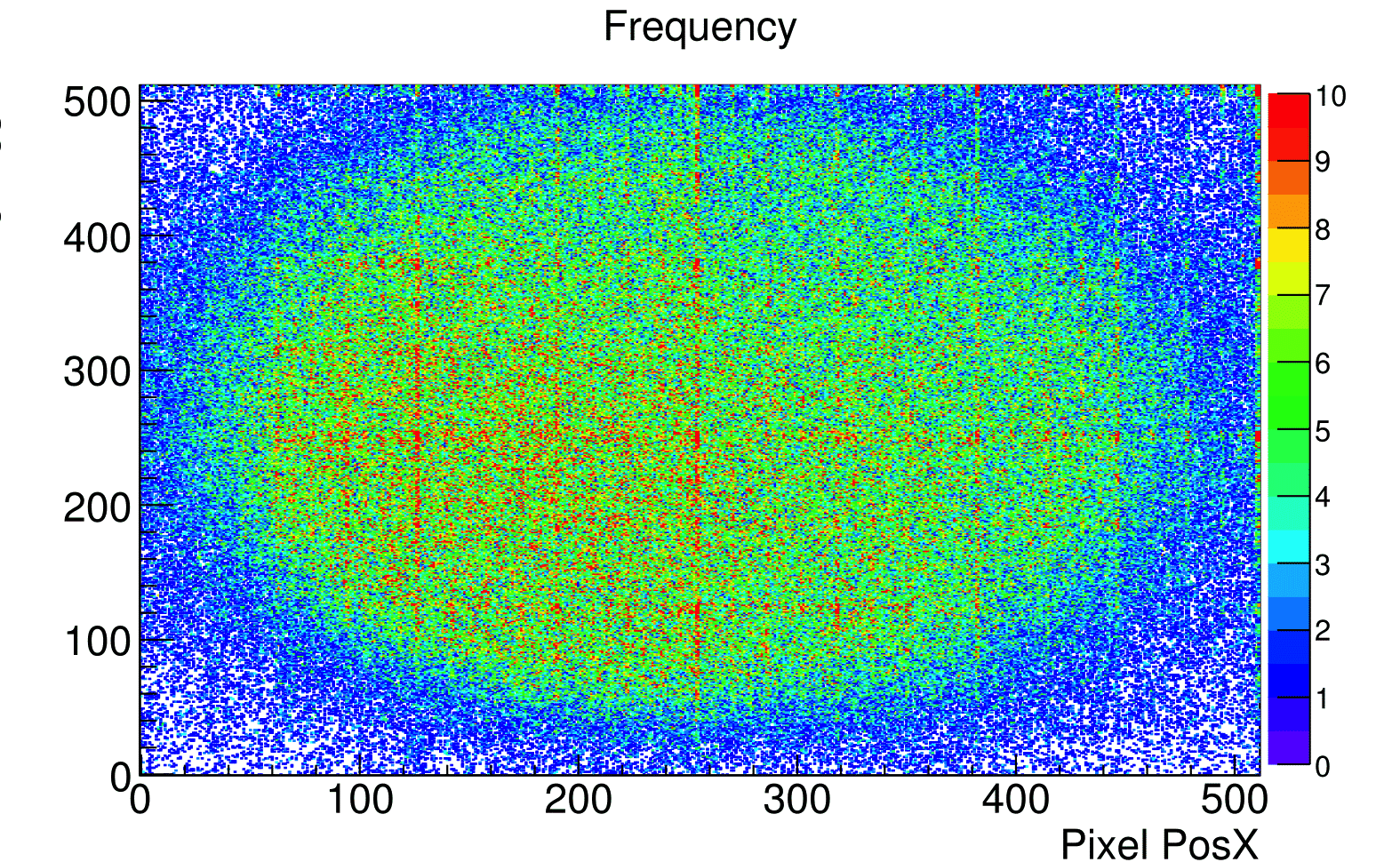 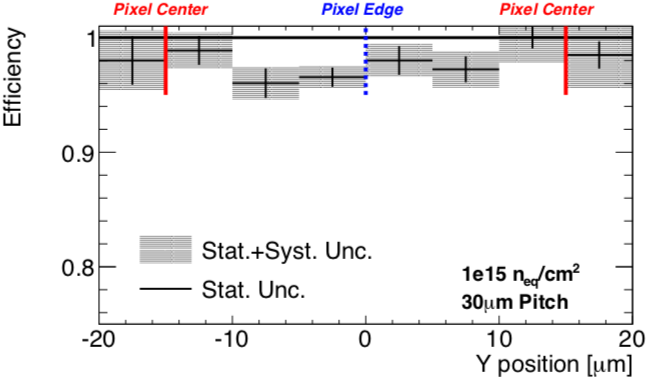 unirrad, 55Fe
efficiency 97.4%
after 1015 neq/cm2
1e15 n
MALTA monitor channels
H. Pernegger / CERN EP Department
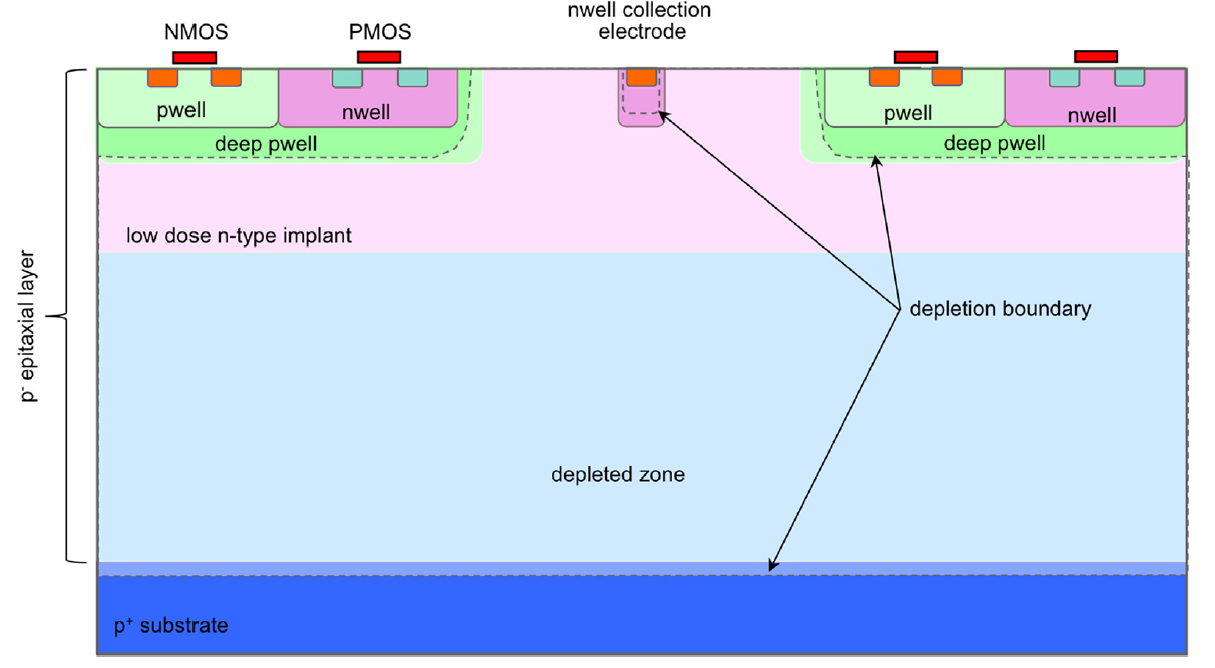 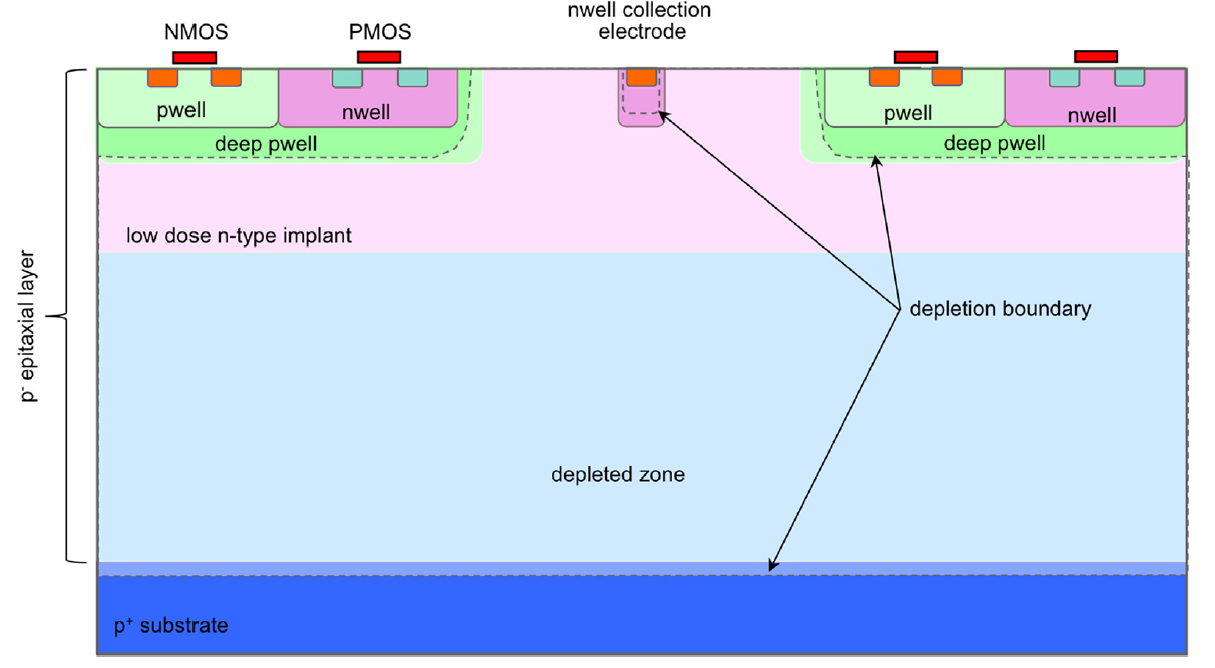